A Igreja
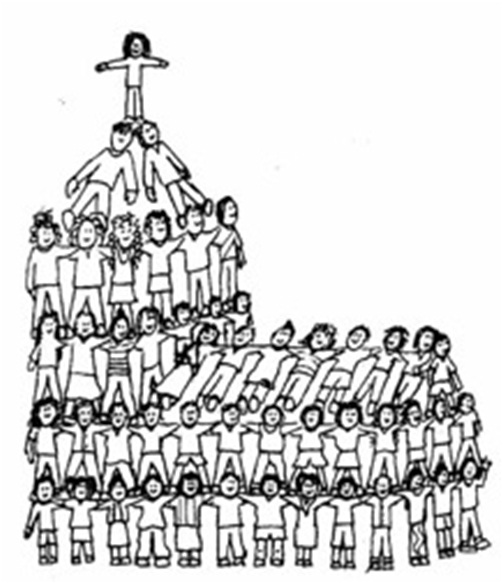 ...Cristo amou a igreja e entregou-se por ela para santificá-la, tendo-a purificado pelo lavar da água mediante a palavra, e para apresentá-la a si mesmo como igreja gloriosa, sem mancha nem ruga ou coisa semelhante, mas santa e inculpável. (Ef 5.25-27)
igreja gloriosa
O funcionamento da igreja
Disc.
O Culto é a entrada
Disc.
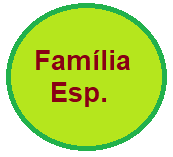 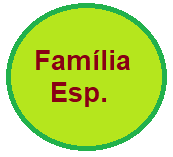 Disc.
Disc.
Culto
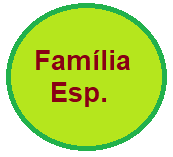 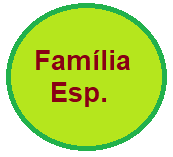 Disc.
Disc.
Disc.
Disc.
Disc.
Discipulado é a entrada
Disc.
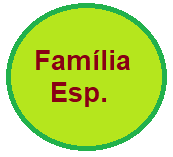 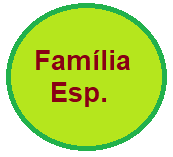 Disc.
Disc.
Culto
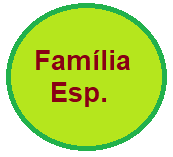 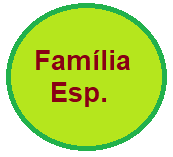 Disc.
Disc.
Disc.
Disc.
Os Três Elementos da Igreja (Uma Igreja Instável)
Celebração  100
Fam. Esp.  20
D.
Os Três Elementos da Igreja (Uma Igreja Estável)
Celebração  100
Famílias Espirituais  200
Discipulado  400
A Igreja
Israel
Abraão
Israel
Igreja
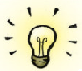 Israel
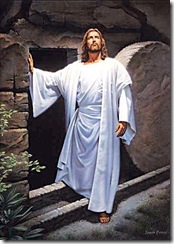 Abraão
Israel
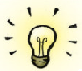 Israel
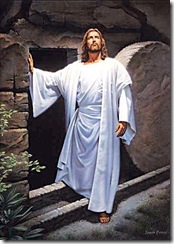 Abraão
Igreja
Israel
Israel
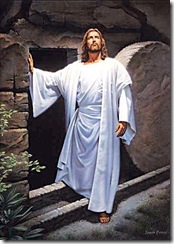 Abraão
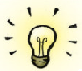 Igreja
Igreja
Israel
Os convertidos
Uma nação
Uma nação
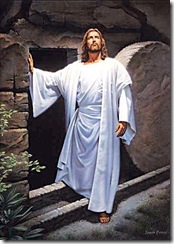 Perdão do pecado
Pecado coberto
A Lei
O Espírito Santo
O sacerdote
Todos
A Igreja
O Reino
A resistência francesa
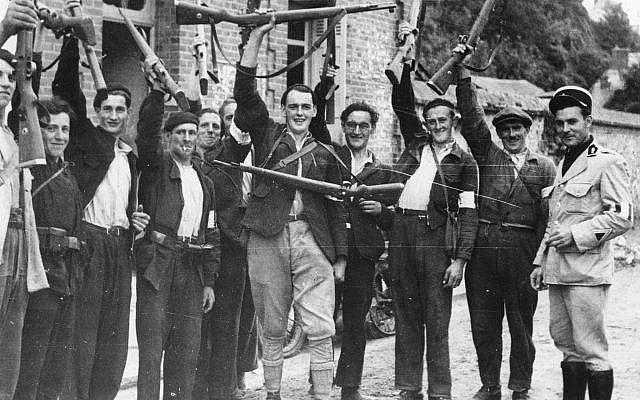 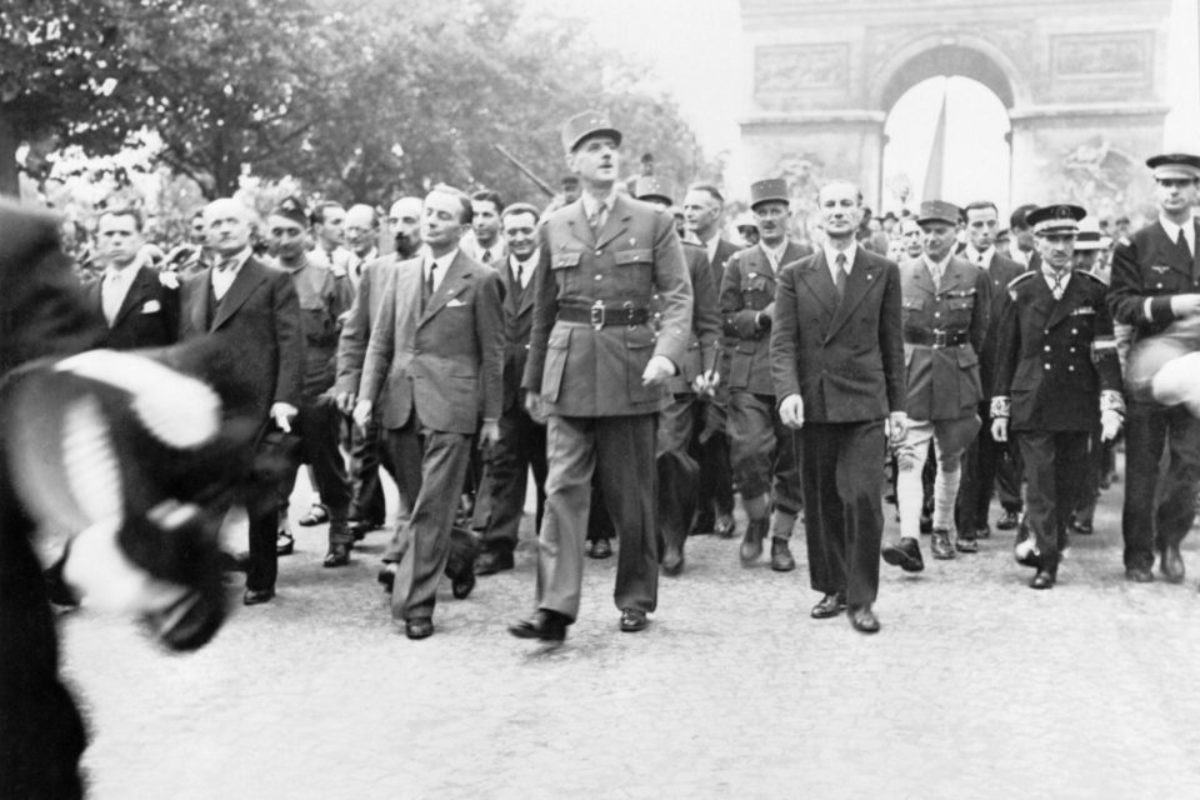 A Igreja é um mistério
Não podemos entender a igreja sem o Espírito Santo
A igreja não é mencionada no A.T.
Jesus não explicou a igreja (Jo 16.12-13)
A oração de João 17 (v.11,21,22)
A oração de Paulo (Ef 3.2,3,6,9,18)
Atos 2 - Pentecostes
Religião é a prática externa
Instruções específicas de como adorar a Deus
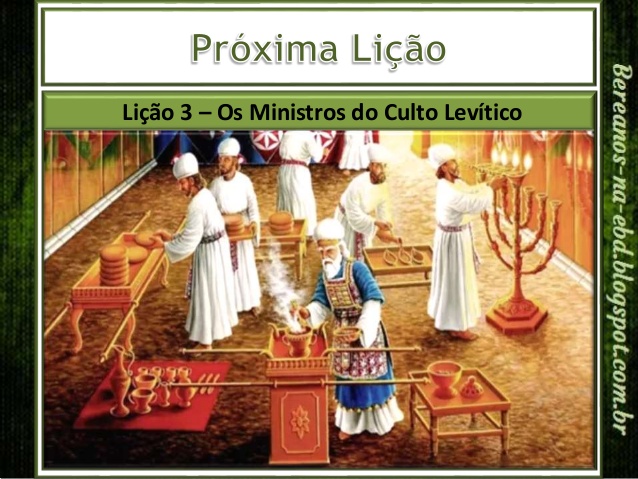 Descobrindo a Igreja
A preparação para...
A previsão de... 
O começo de...
O desenvolvimento de...
Descobrindo a essência de…
…algo Completamente Diferente
Vivendo a Igreja
Como essa “igreja” funciona
A unidade da igreja
Convivendo na igreja
A missão da igreja
Usando seus recursos para a igreja
A manifestação da igreja
Timóteo
Outros
Outros
Outros
Outros
Outros
Outros
Outros
Outros
Outros
Outros
Outros
Fieis
Fieis
Fieis
Fieis
Fieis
Fieis
Paul
Silas
Tito
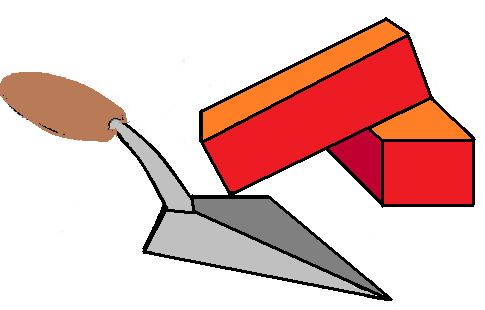 Alicerce Firme
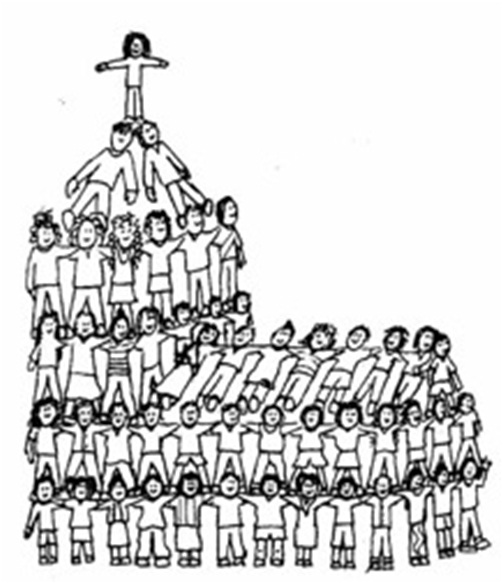 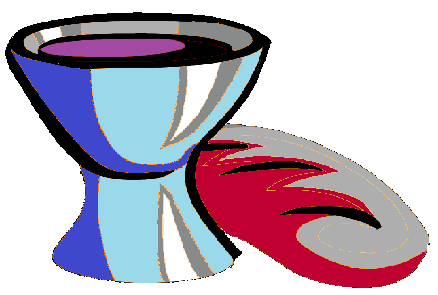 Descobrindo a igreja
Vivendo a igreja
Capacitação de líderes
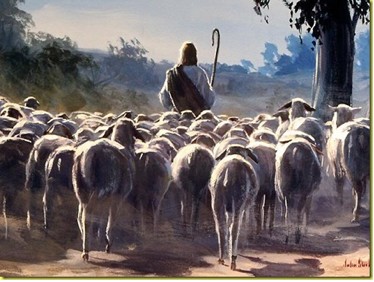 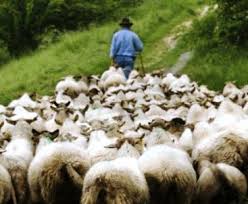 Capacitação de Todos
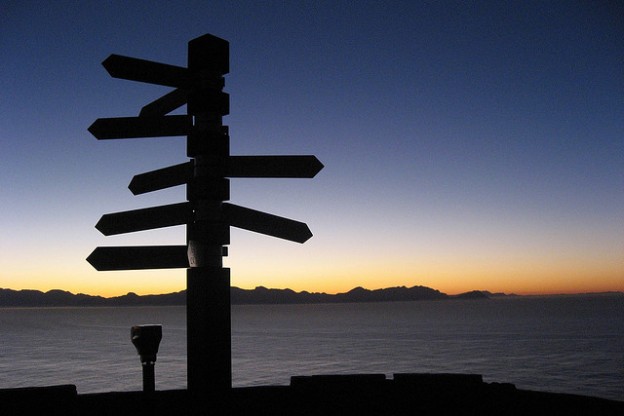 Descobrindo e preparando para cumprir o  propósito de Deus para sua vida
O ideal é de trabalhar em equipe
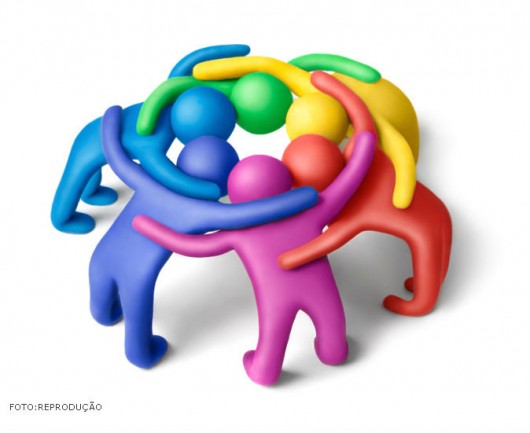 Estrutura eclesiástica
Pastor
Vice-pastor
Vice-pastor
Vice-pastor
Diácono
Diácono
Diácono
Diácono
Diácono
Diácono
Me
Me
Me
Me
Me
Me
Me
Me
Me
Me
Me
Me
Líder
A Hieraquia que existe em tudo
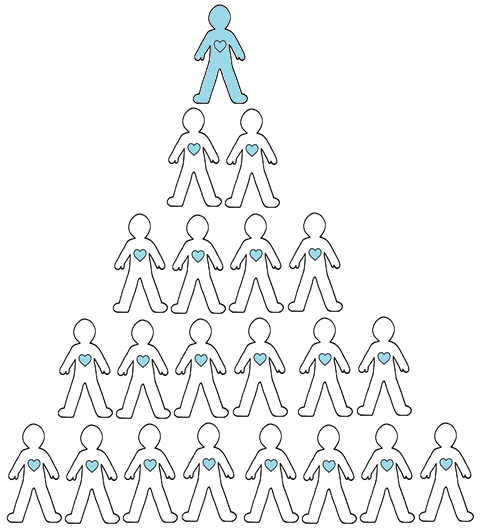 Não é assim entre vós!
Mateus 20:26
Líder
Os líderes que são servos
Evangelização
Família Esp.
Celebração
Discipulado
Treinamento
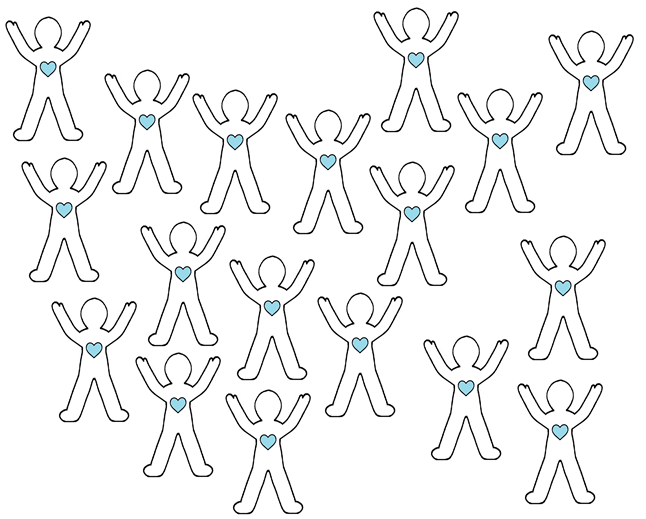 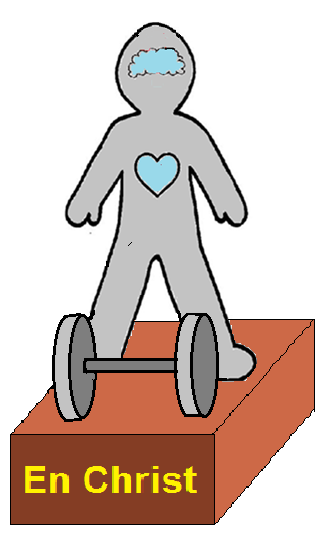 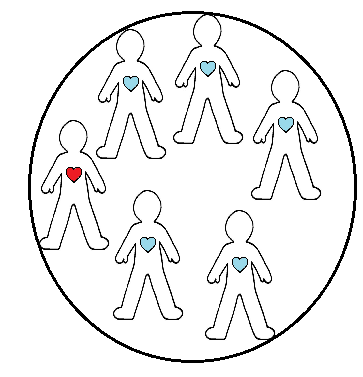 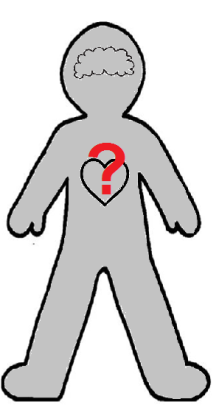 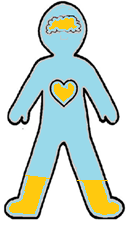 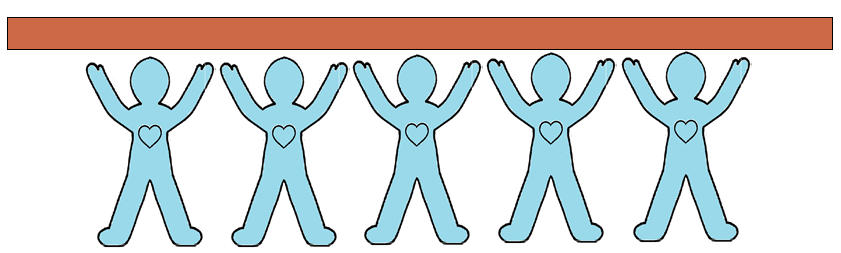 Direção
Treinamento
Os típos de líderes
Apóstolos – Missionários.
Profetas – Pregadores.
Evangelistas – Treinadores.
Pastores – Aconselheiros.
Mestres – Professores.
Líderes
Jesus
Apo.
Eva.
Mes.
Pro.
Pas.
Evagelização
Edificar
Santos
Líderes
Jesus
Apo.
Eva.
Mes.
Pro.
Pas.
Edificação
Equipar
Santos
Evagelização
Estrutura eclesiástica
Pastor
Vice-pastor
Vice-pastor
Vice-pastor
Diácono
Diácono
Diácono
Diácono
Diácono
Diácono
Me
Me
Me
Me
Me
Me
Me
Me
Me
Me
Me
Me
A Estrutura da Comunidade nova
Jesus
Me
Me
Me
Me
Me
Me
Me
Me
Me
Me
Me
Me